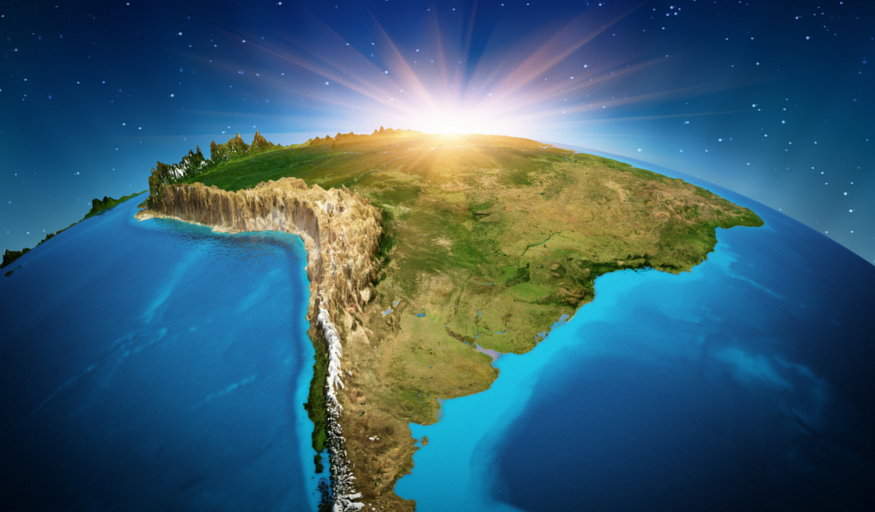 Unidad 2: Dinámicas territoriales de los grupos sociales. Análisis entrelazado: nacional/regional, provincial/local, periférico/fronterizo.
1. Perspectivas contemporáneas de las ciencias sociales en el estudio del territorio. Metodologías.
2. El Territorio y la interpelación como eje fundamental del desarrollo disciplinar.
3. Dicotomías: Comunidad/Sociedad, Rural /urbano. Definición y características para diferenciar problemas sociales.
4. Categorías emergentes del territorio, escenarios colectivos y actores sociales identitarios, étnicos, políticos, sociales, barriales, religiosos.
5. Hegemonía y conflictos identitarios/territoriales.
6. Jujuy, múltiples definiciones: periférica, andina, fronteriza, pobre, originaria.
El espacio como fenómeno social
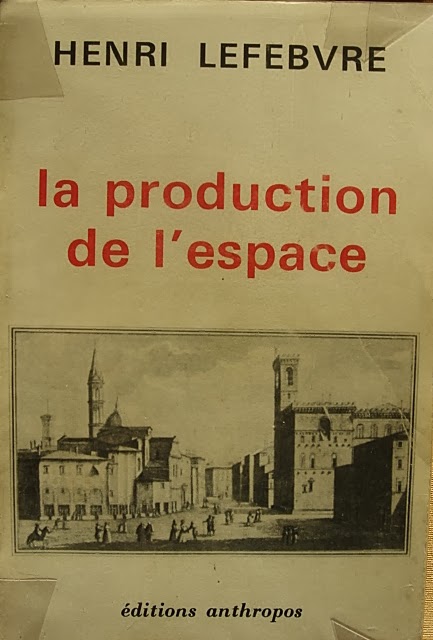 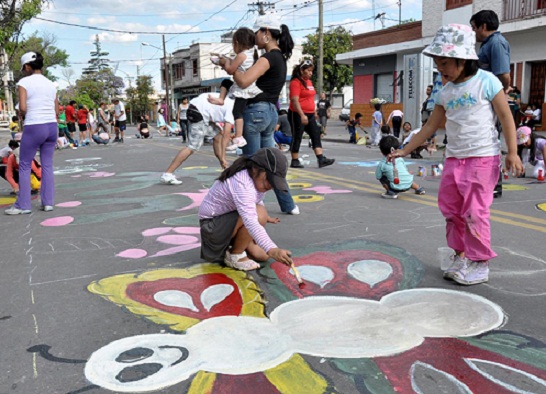 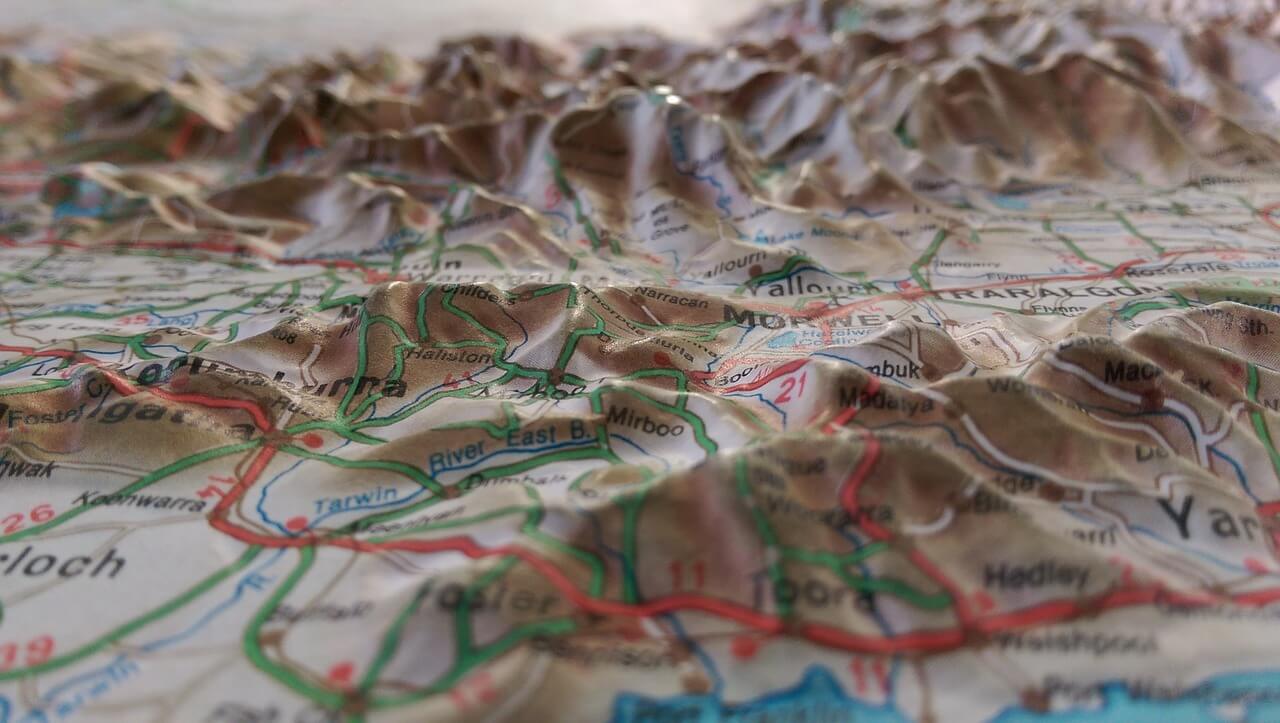 Evolución del concepto de TERRITORIO
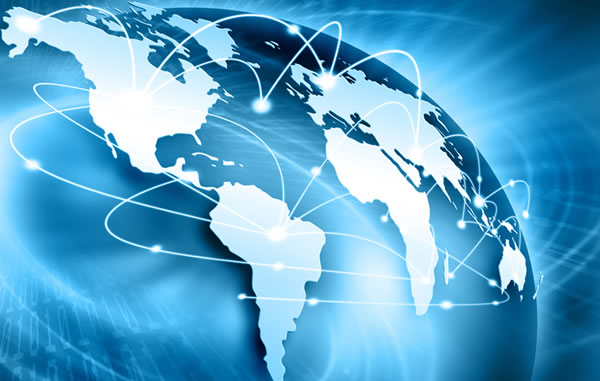 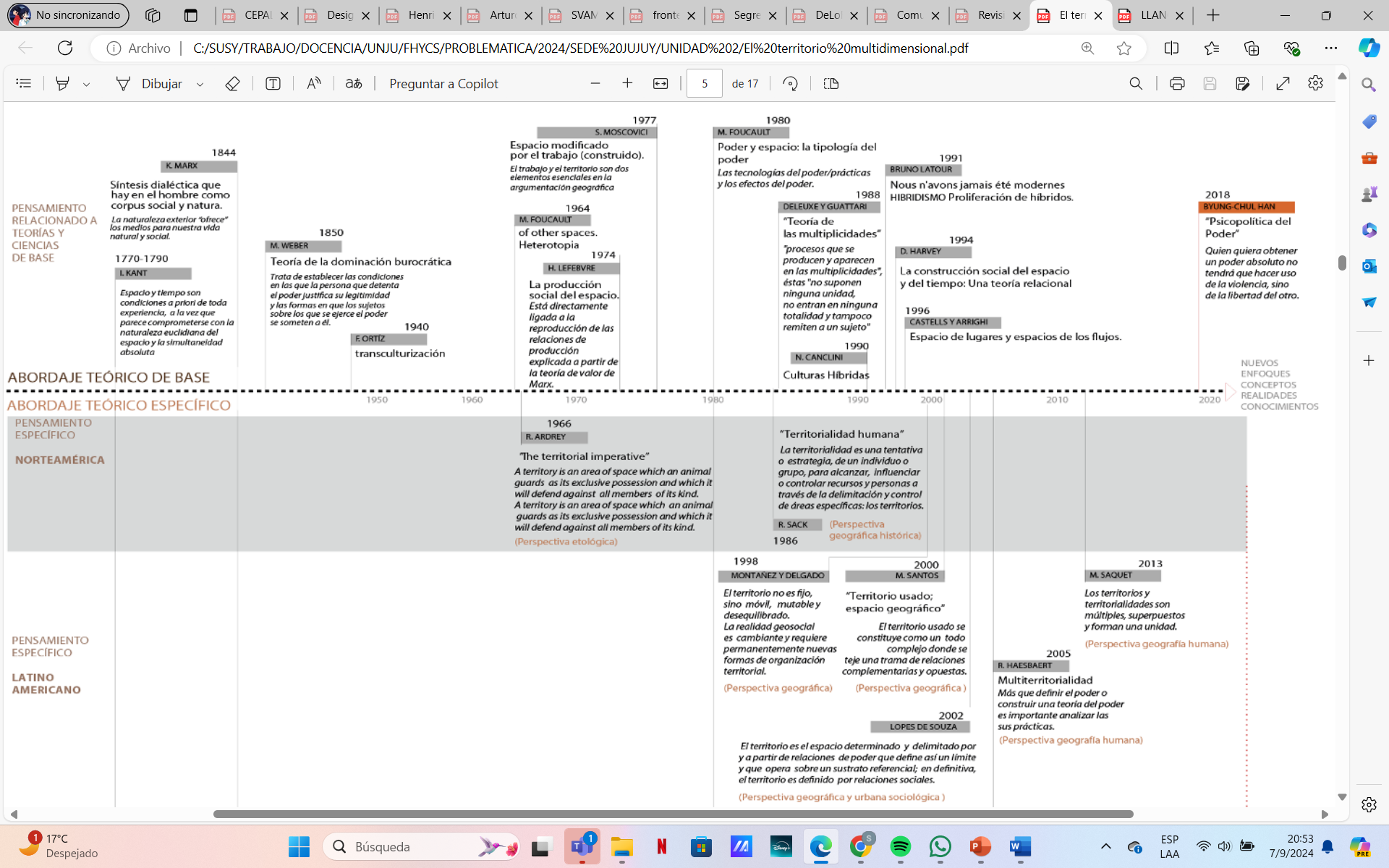 Constelación de referencias a través del tiempo en torno al concepto de territorio (Gómez Jiménez y Medina Ortega, 2022, p. 64)
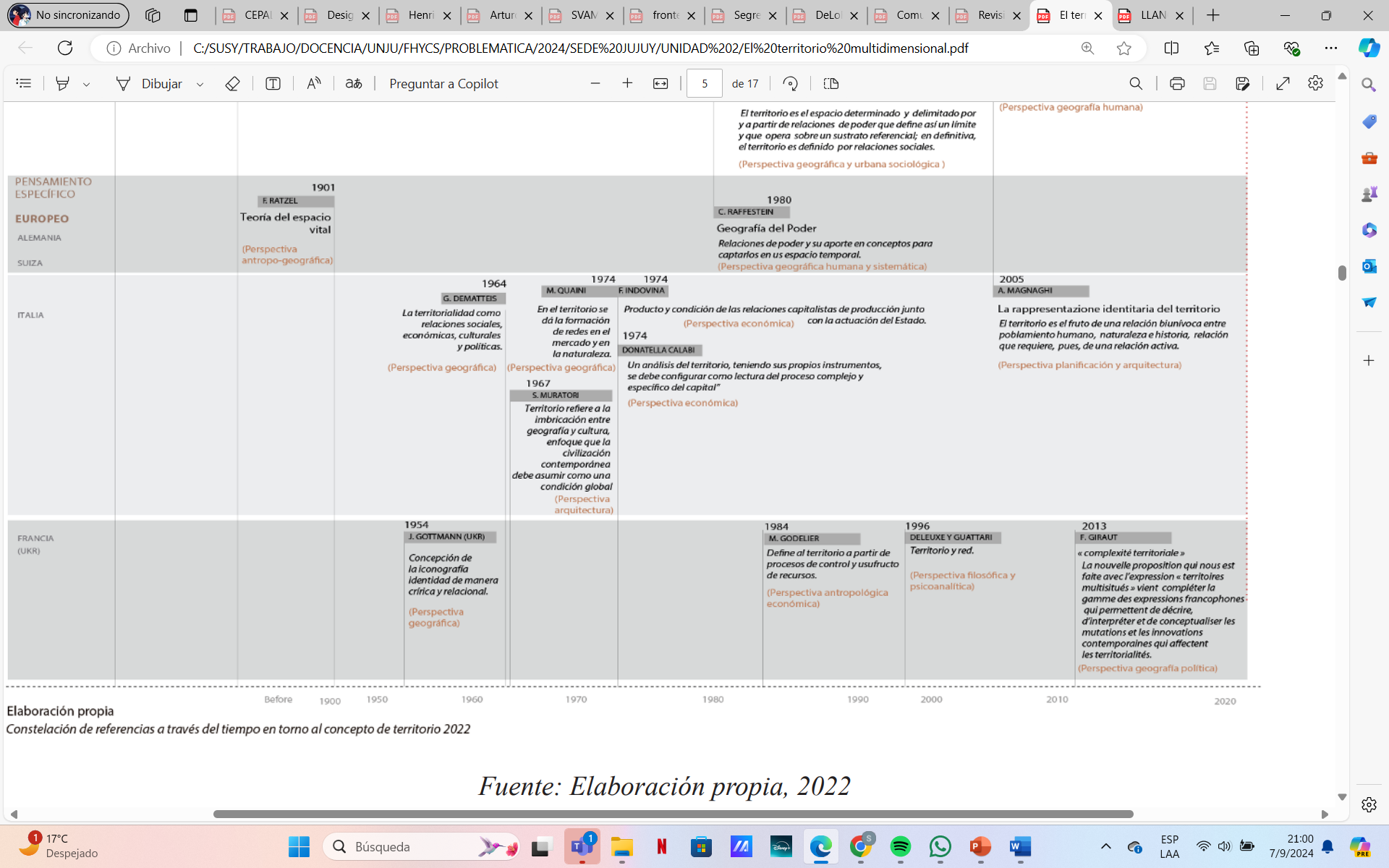 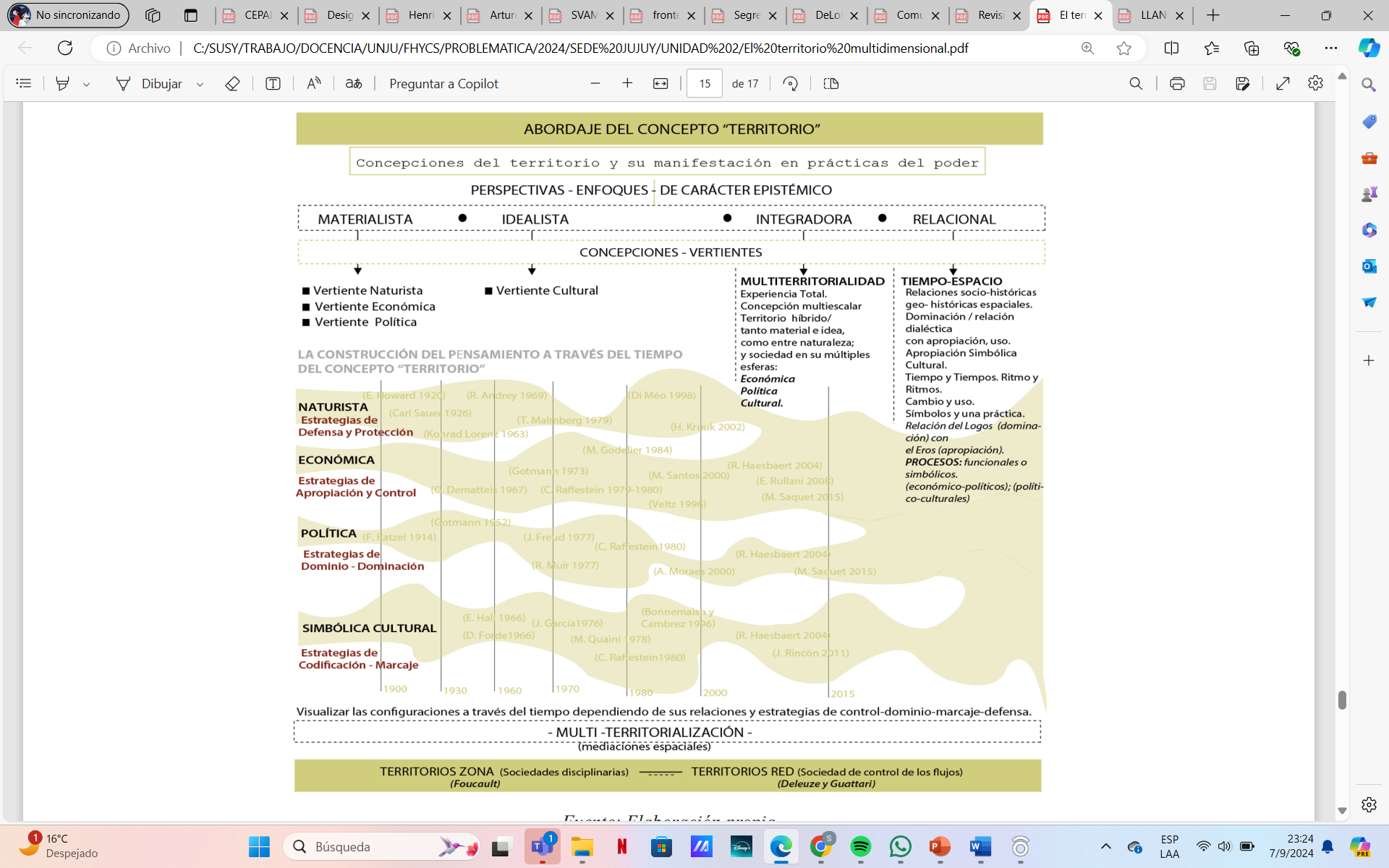 Conceptualizaciones del TERRITORIO
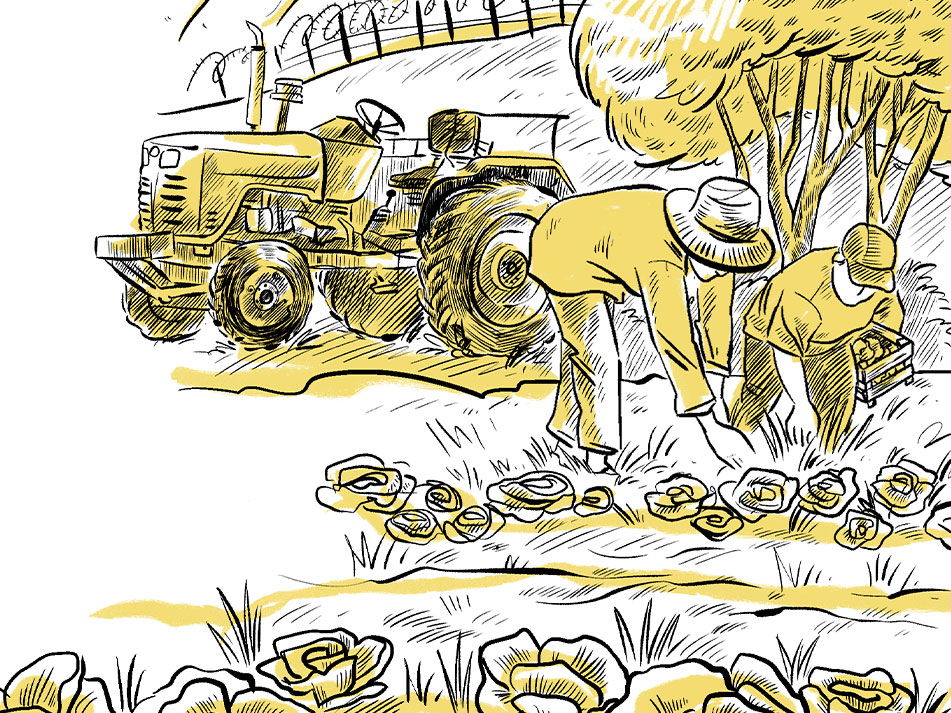 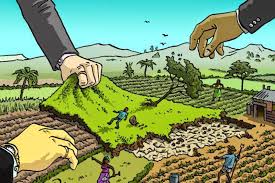 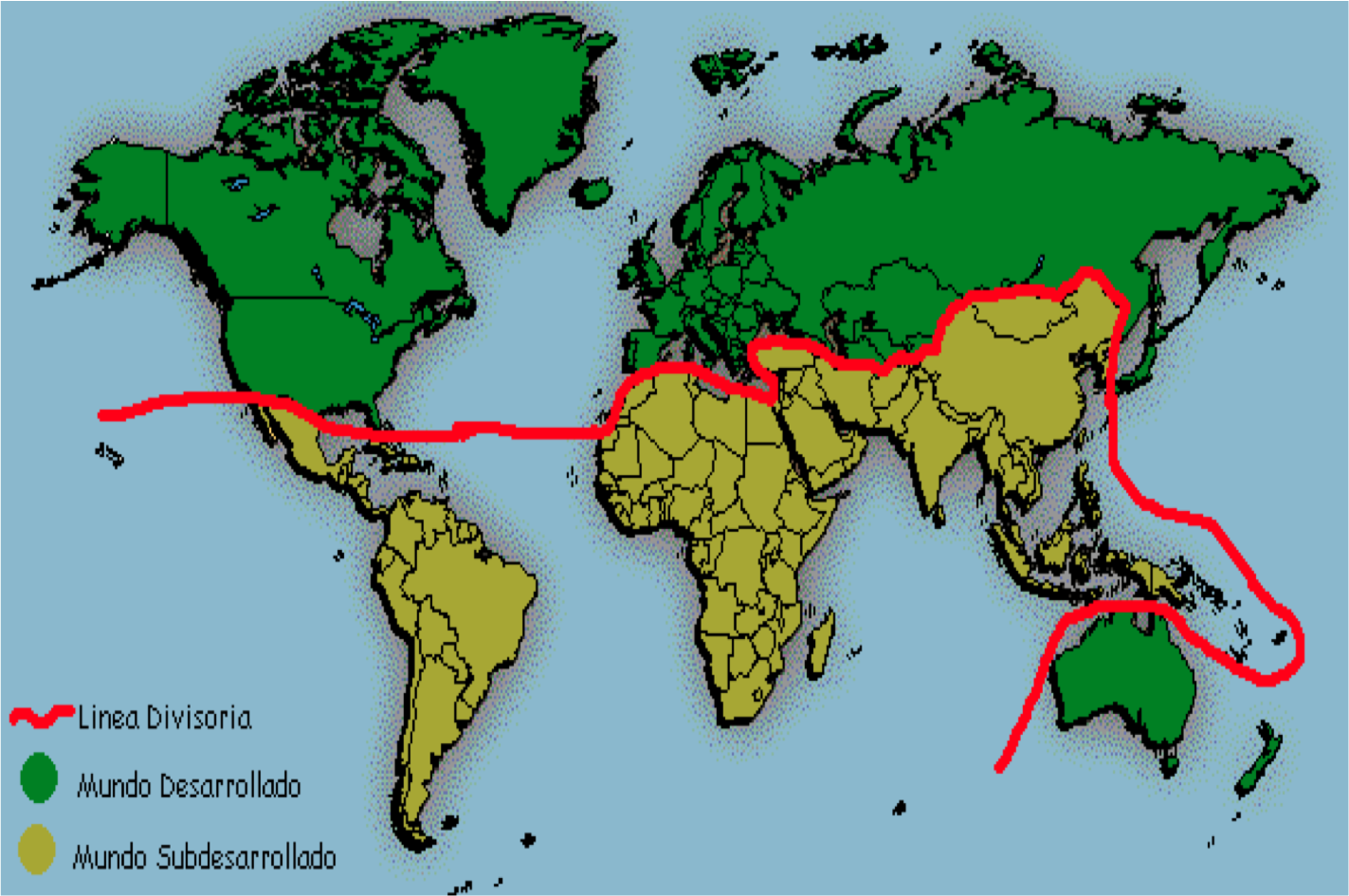 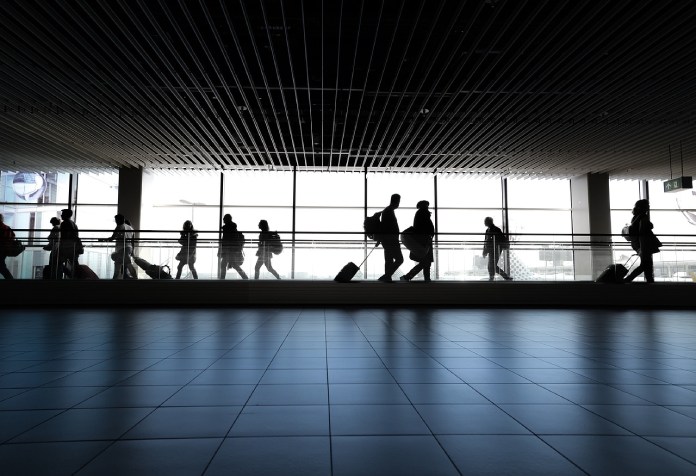 Territorio e identidad
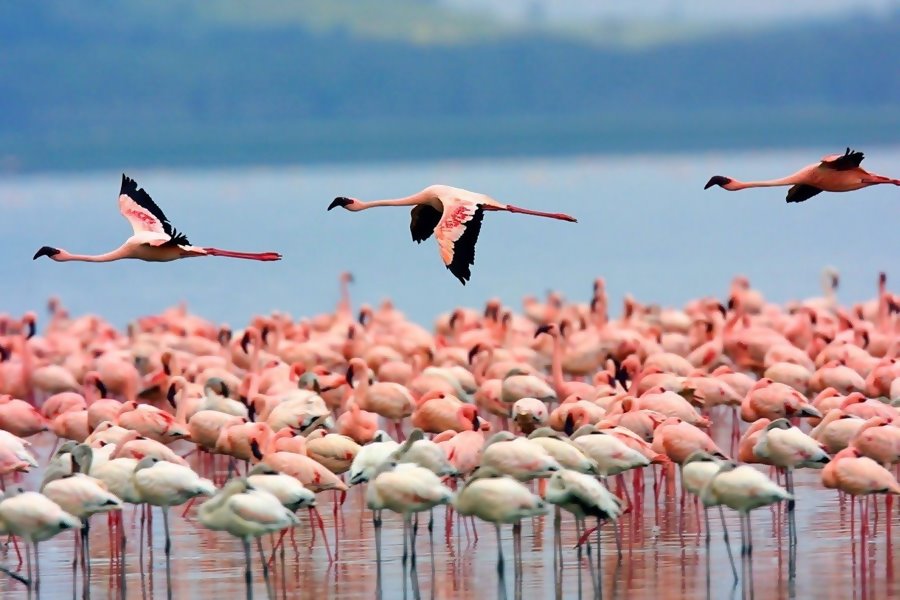 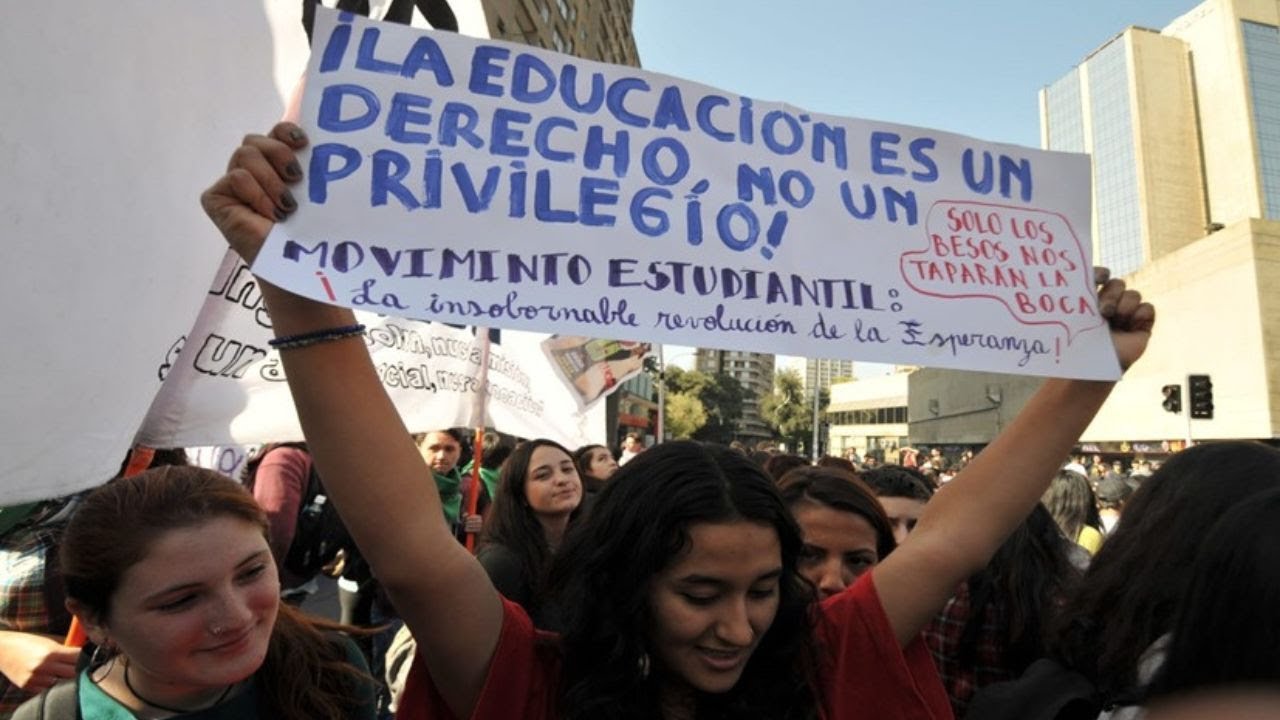 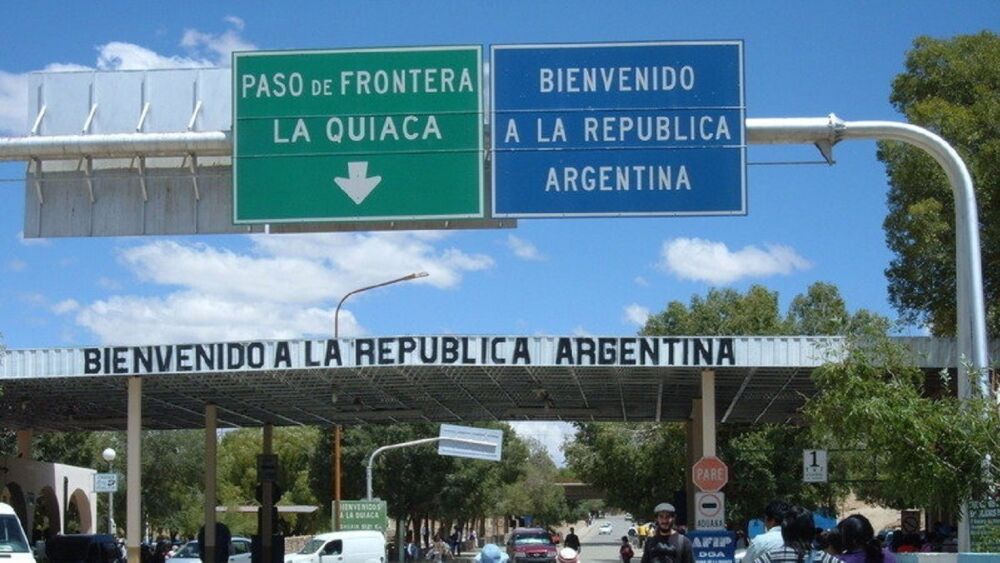 Frontera
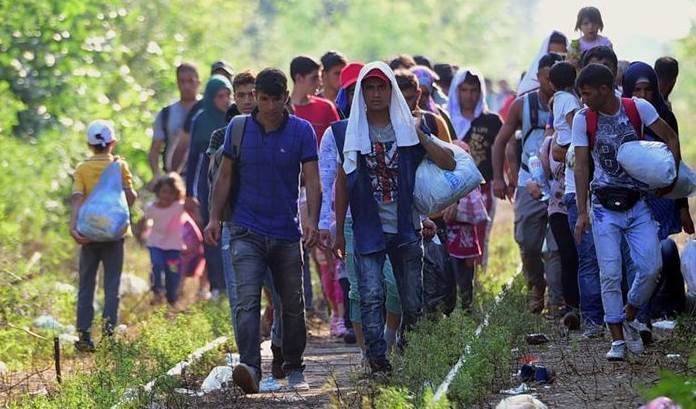 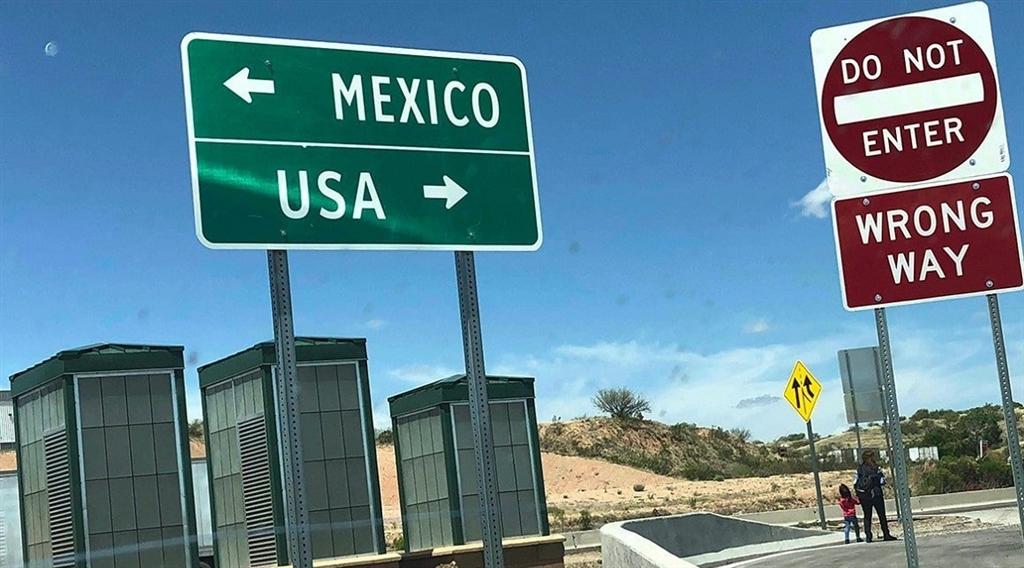 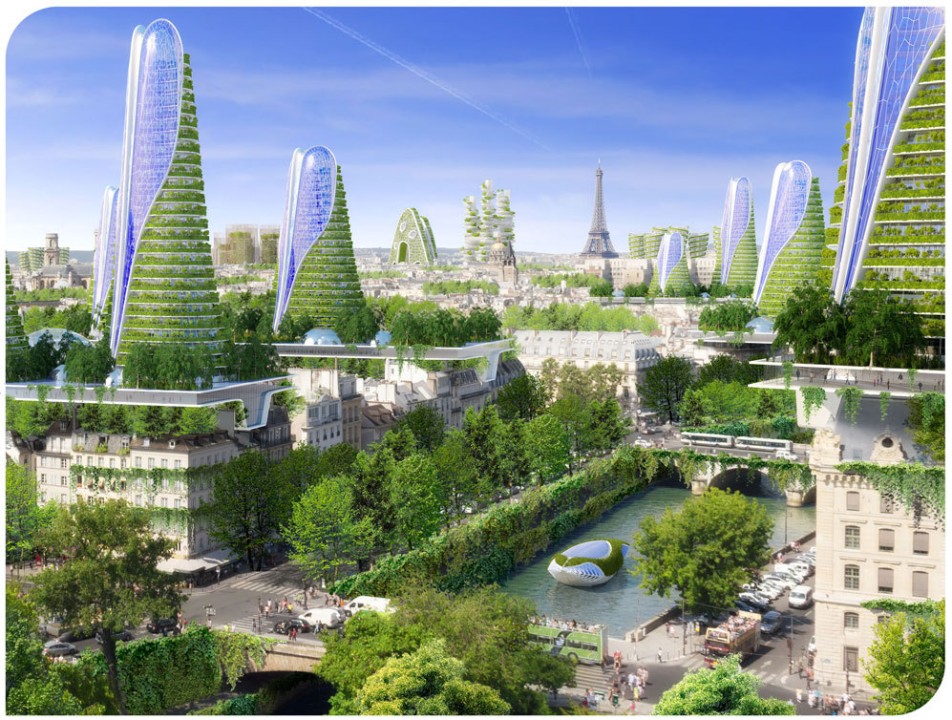 Territorialidades en disputa
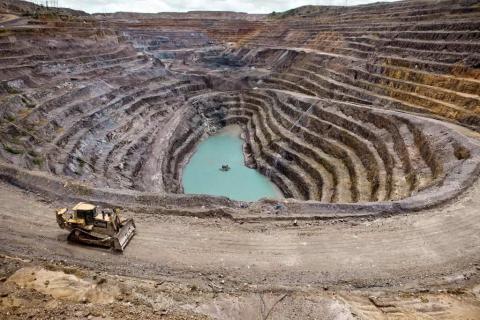